МБОУ «Белогорская гимназия им. Н.Н. Ефимова»
Элементы интерьера на чертежах
Учитель черчения     Тарабукин  А. И.
Есть спина, а не лежит,
Четыре ноги, а не ходит,
Но всегда стоит
И всем сидеть велит.
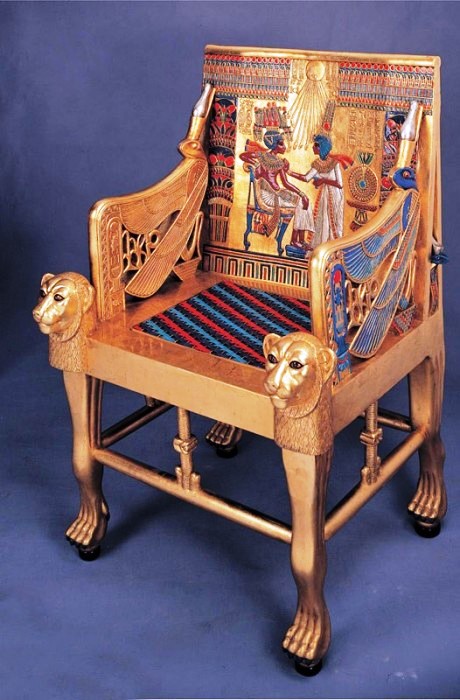 В Древнем Египте во времена правления великих фараонов, когда еще не существовало полноценных стульев, принято было восседать на скамьях и примитивных табуретах. Существует легенда, гласящая, что во время погребения одного фараона, кто-то из его приближенных просто упал с этой неудобной скамьи. Такое событие могло трактоваться как дурной знак. Историки полагают, что именно после этого казуса были придуманы прототипы подлокотников, а позднее и спинки. Эти роскошные предметы интерьера выполняли функцию скорее трона и были доступны лишь правителям.
История стула не имеет точной даты своего начала. Стул, как объект мебели со спинкой для сидения одного человека традиционно символизирует статус своего владельца. Стулья наиболее многочисленный и изменчивый вид мебели. Именно в стульях и креслах с наибольшей выразительностью проявляются характерные черты того или иного времени и стиля.
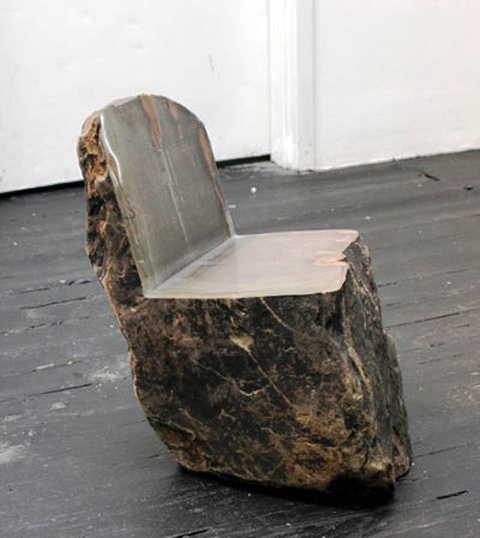 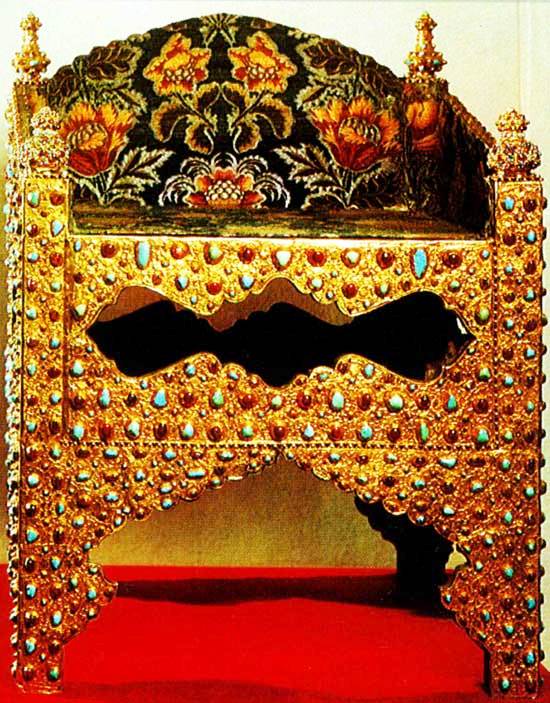 Трон оказался настолько удачным изобретением, что с тех пор ни один правитель от него не отказывался. Более того, несколько позднее, наличие стула стало признаком принадлежности к высшему сословию. 


Трон Бориса Годунова.
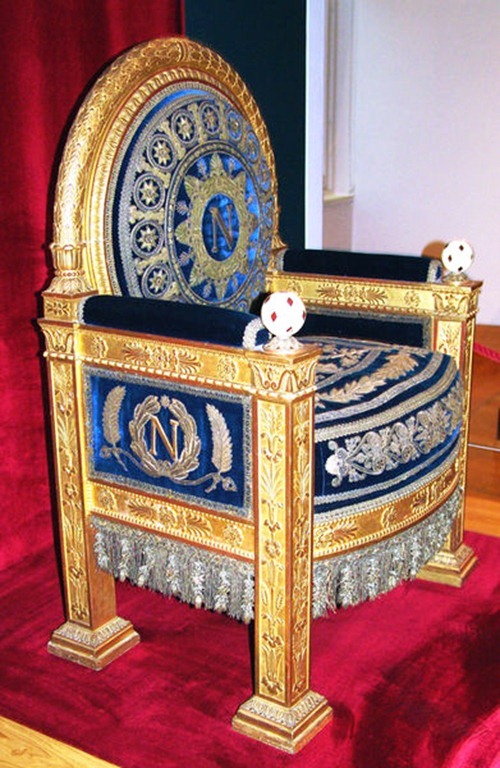 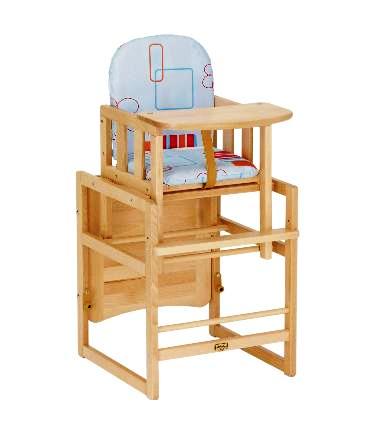 Стулья сопровождают нас в течении всей жизни и являются непременным атрибутом интерьера в тот или иной период. 



Детский стул для кормления.
Изменение конфигурации
стульев


Конфигурация- внешнее очертание, а так же взаимное расположение предметов или их частей.
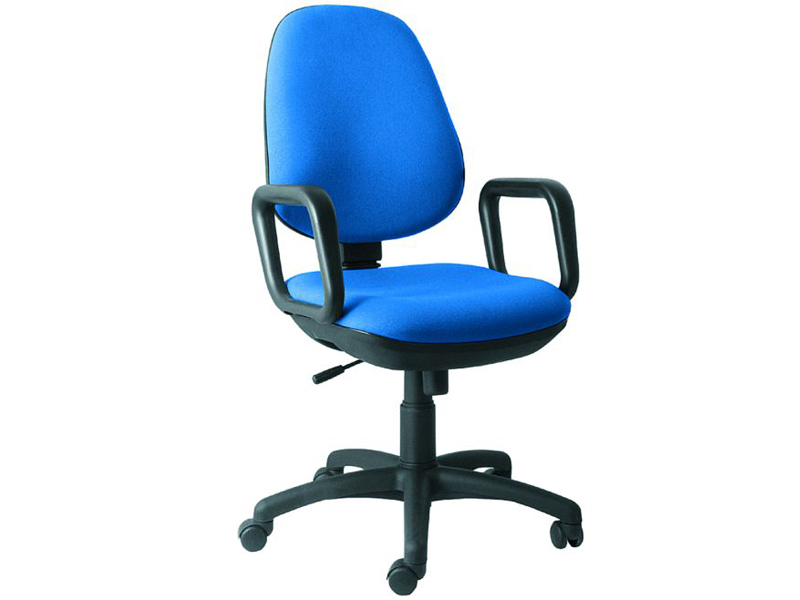 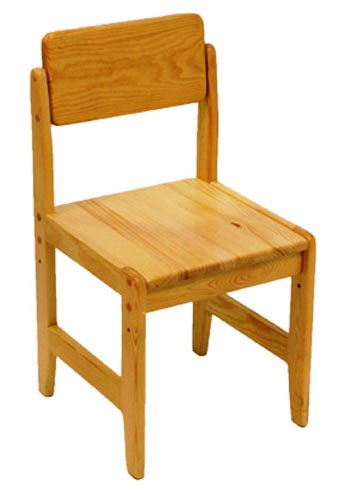 Стул деревянный ученический
Стул офисный регулируемый
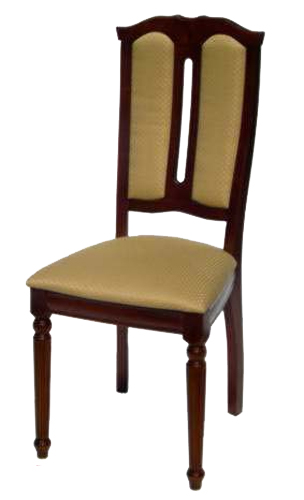 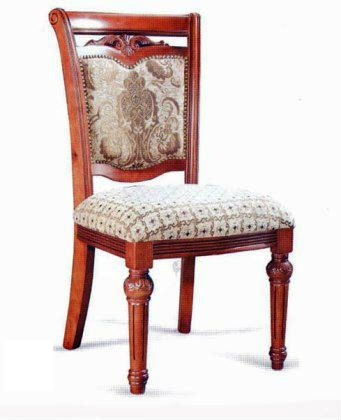 Мягкие стулья
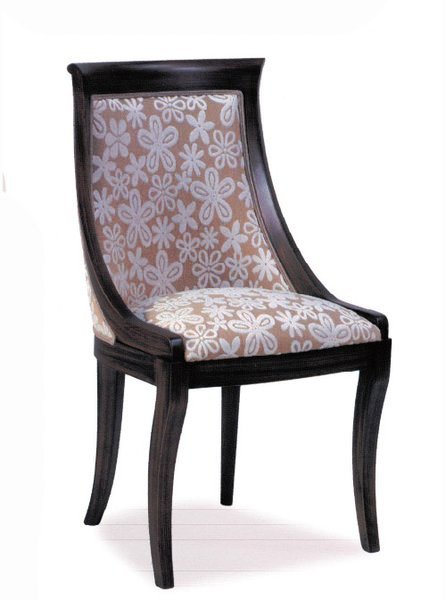 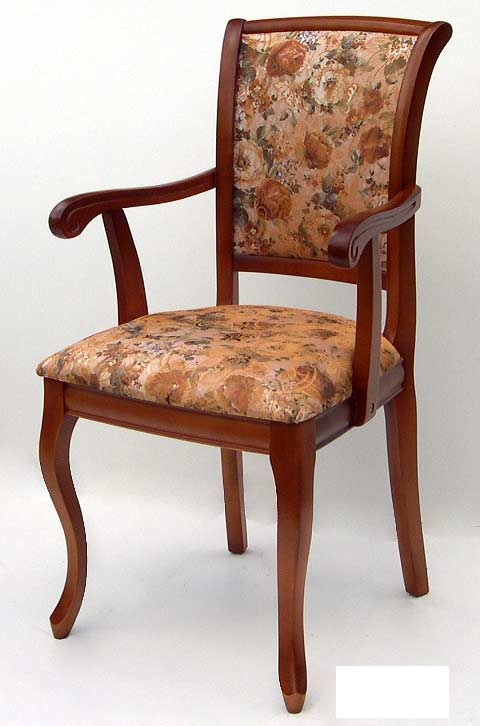 Стулья с подлокотниками
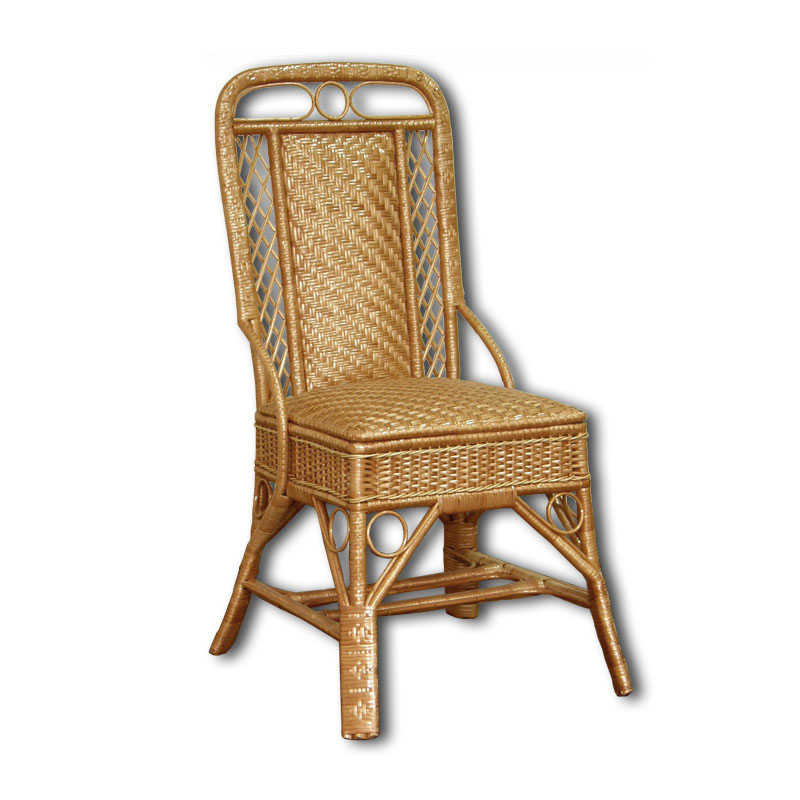 Вопрос:  каким  способом      изготовлен  стул ?
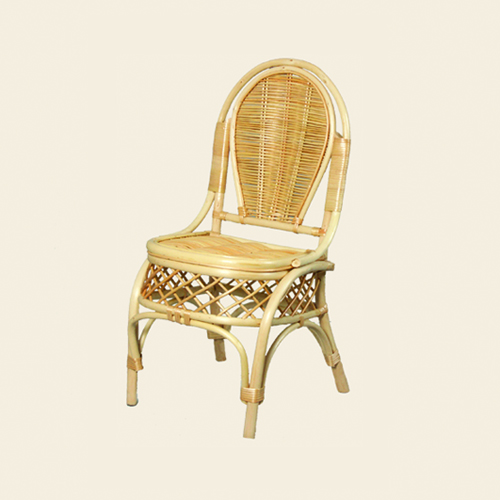 Самым древним из всех ремесел, какие мы знаем сегодня, считается плетение.
Материал для плетения доступен, инструменты и приспособления можно сделать из подручных материалов.
Плетение не требует хорошего зрения, большой физической силы.
Плетеный стул из лозы
Складные 
стулья
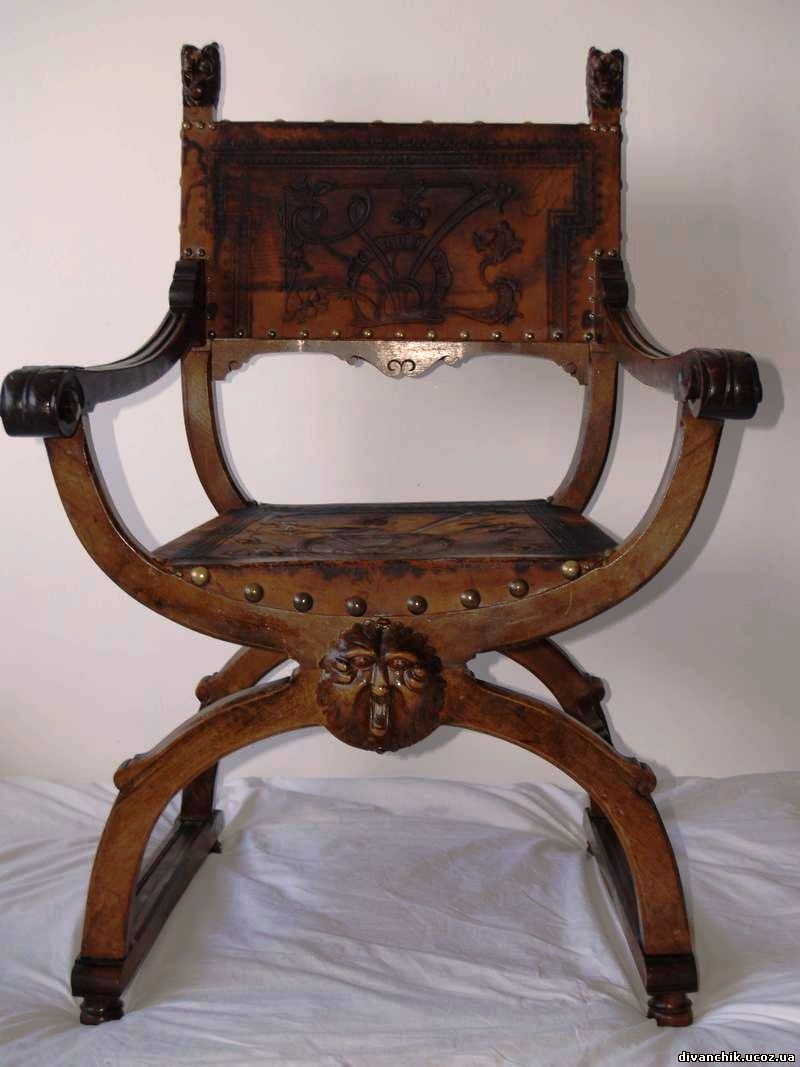 У римлян стул или кресло были индикатором того, насколько человек преуспел в жизни. Поэтому было принято носить свой стул с собой: так римские чиновники имели складные стулья, украшенные слоновой костью с инкрустациями, которые носили за ними их рабы.
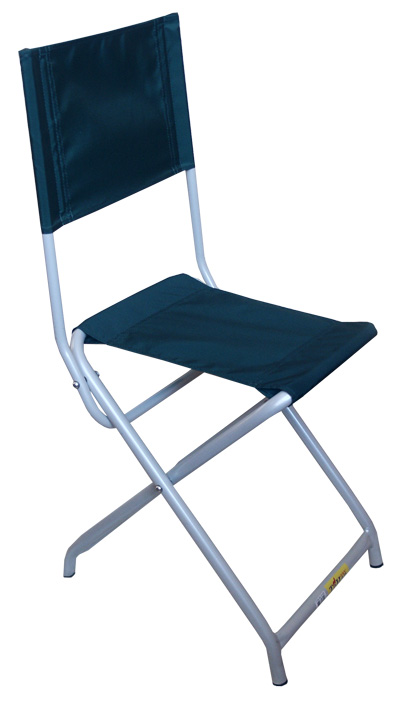 Складной походный стул
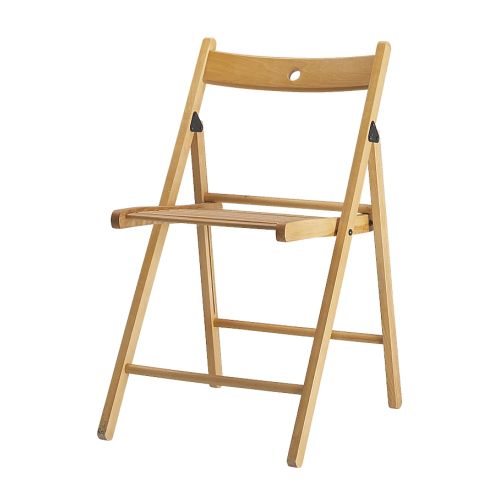 Складные стулья экономят пространство,  имеют облегченный вес и современную эргономику.

Эргономика - (от греч. еrgon – работа, nomos – закон), комплексная прикладная отрасль науки, занимающаяся изучением человека в
производственной среде и проектированием механизмов, изделий и рабочих мест, наиболее удобных для работника. Специалисты в этой области приспосабливают конструкцию и дизайн изделий и рабочих мест к телосложению и размерам человека.
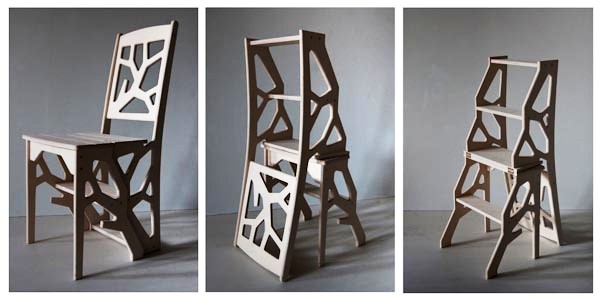 Стул лестница
Полноценный стул и удобная стремянка
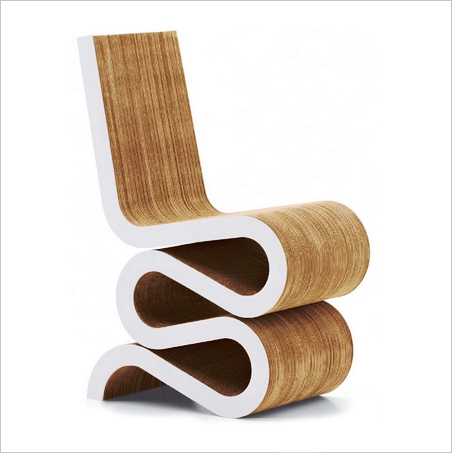 Современные дизайнерские стулья
Имеют различные неповторимые формы, выполняются из многообразия 
материалов по замыслу дизайнера и заказчика.
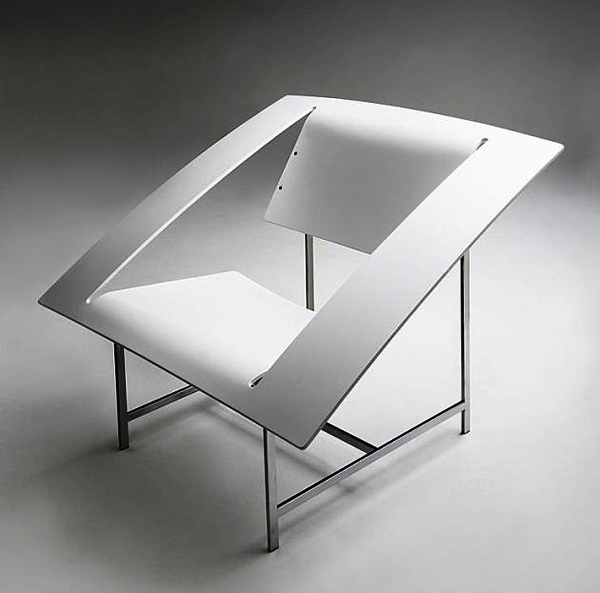 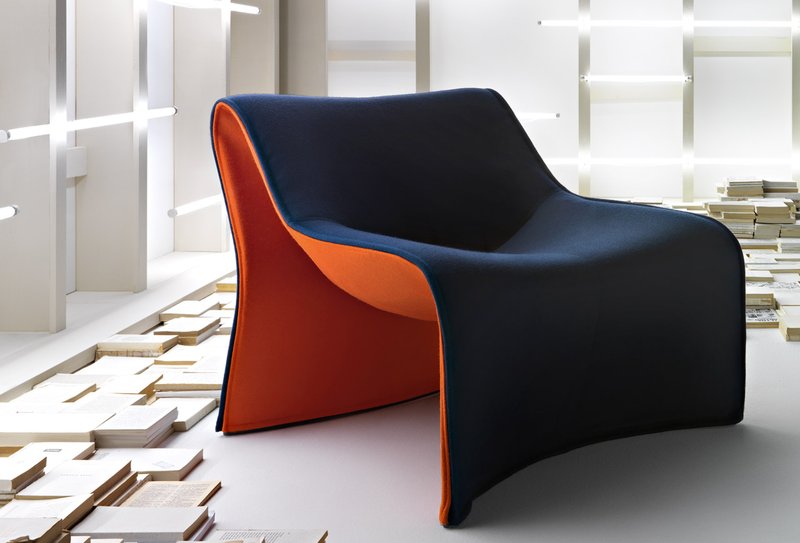 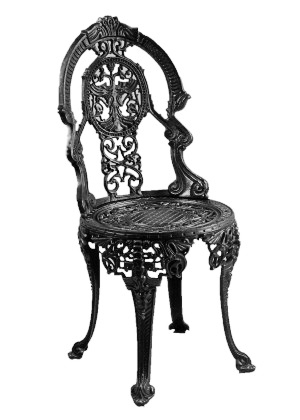 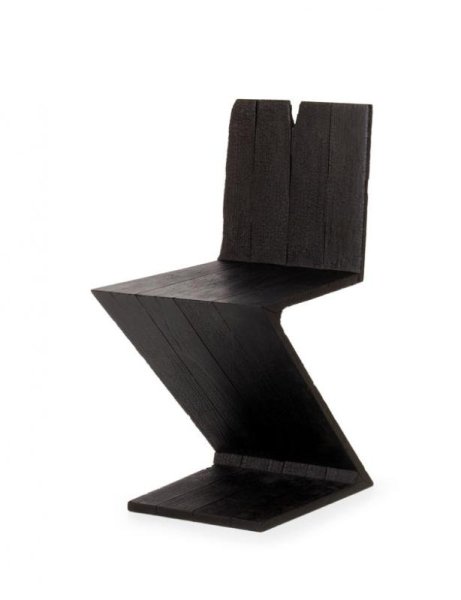 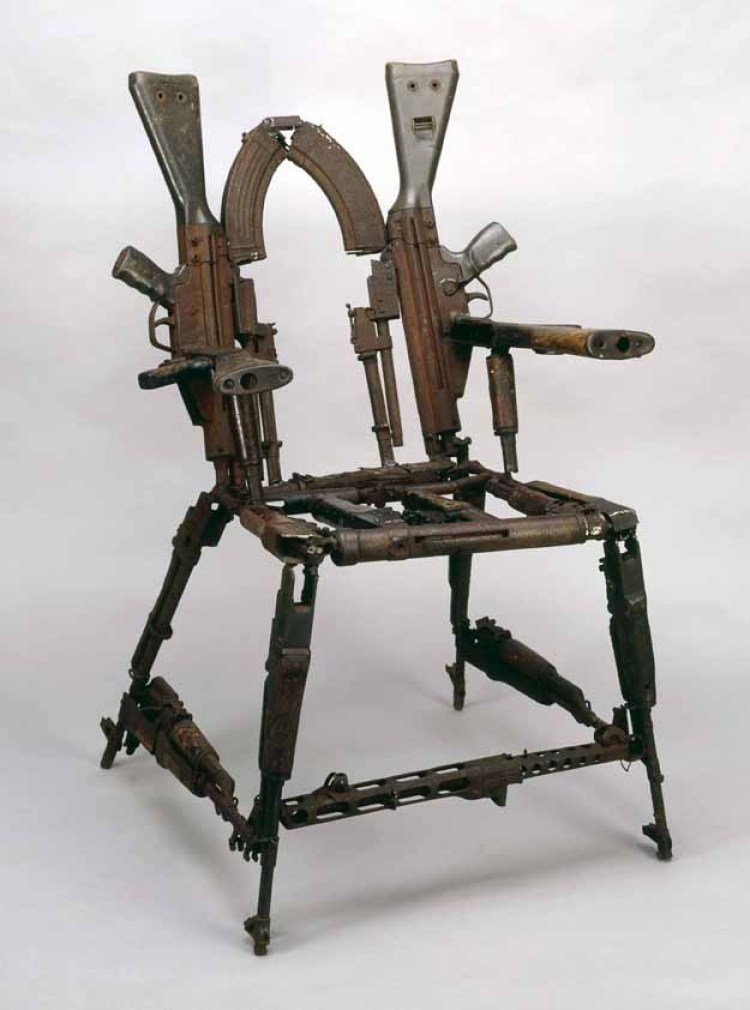 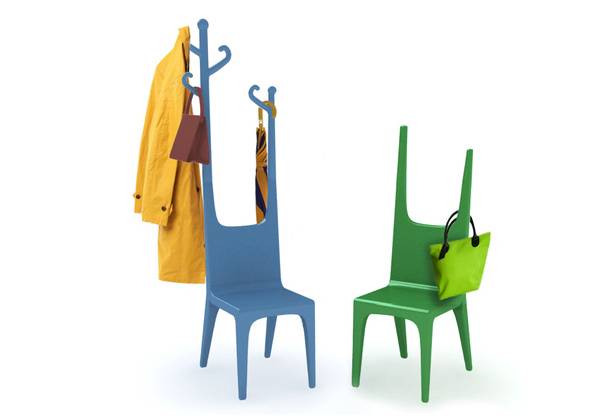 Стулья вешалки не только 
функциональны, но и декоративны
Вопрос:  Какие литературные произведения связанные со стульями вы знаете ?
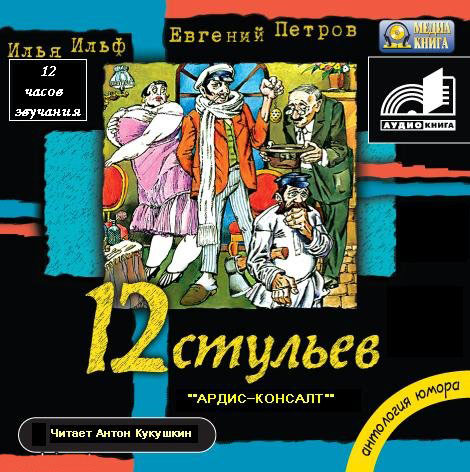 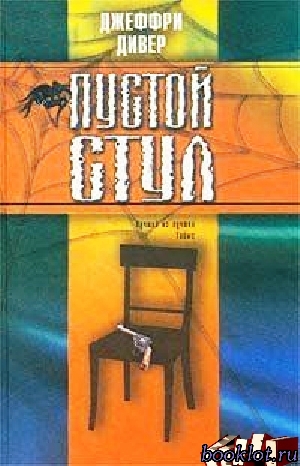 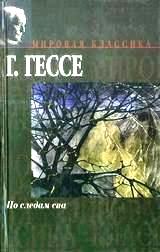 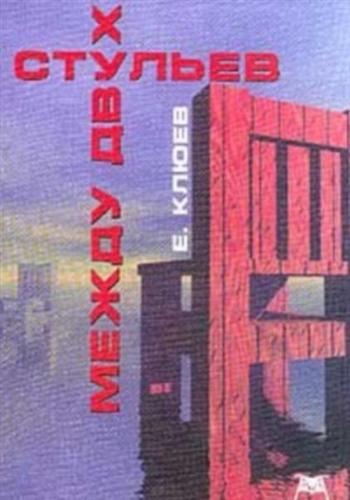 Евгений Васильевич Клюев. «Между двух стульев»

Джеффри Дивер. «Пустой стул» 

Гёссе . «Сказка о плетеном стуле»
Задание:  выполнить 3 основных   вида  по данным  габаритным размерам,   с изменением  конфигурации  стула
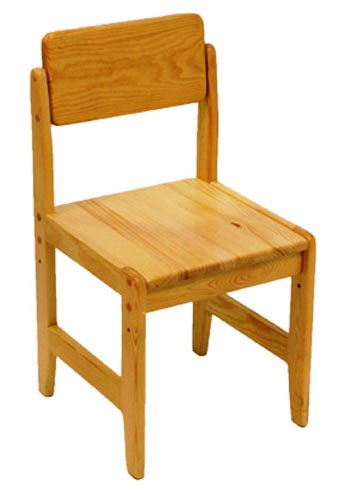 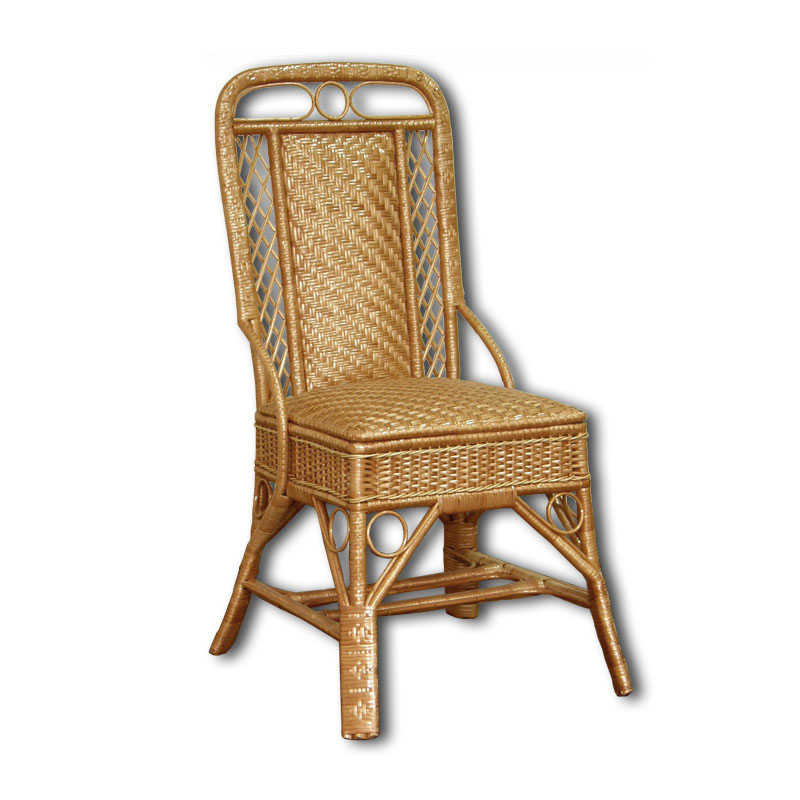 Построить изометрическую проекцию
по выполненным чертежам.

                ( Х, У – 30*, Z – 90*)
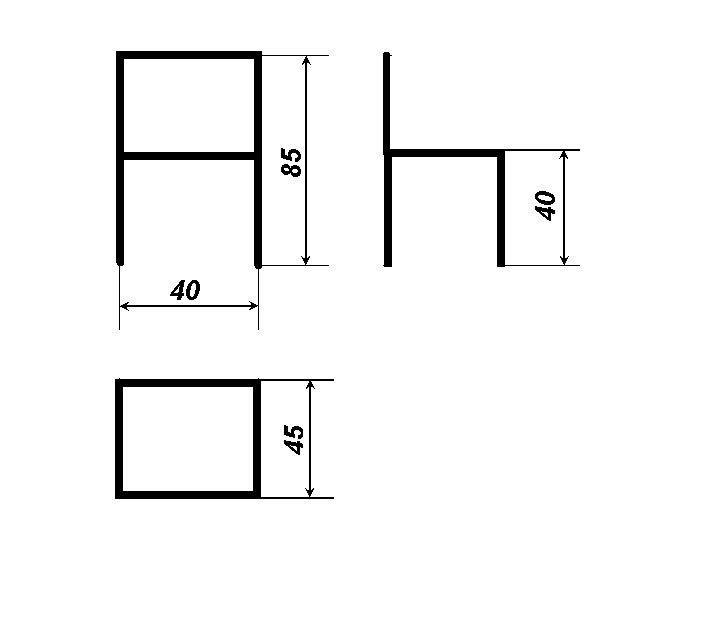